MALA POLJIČKA KUHARICA
Srednja škola „Jure Kaštelan”, Omiš
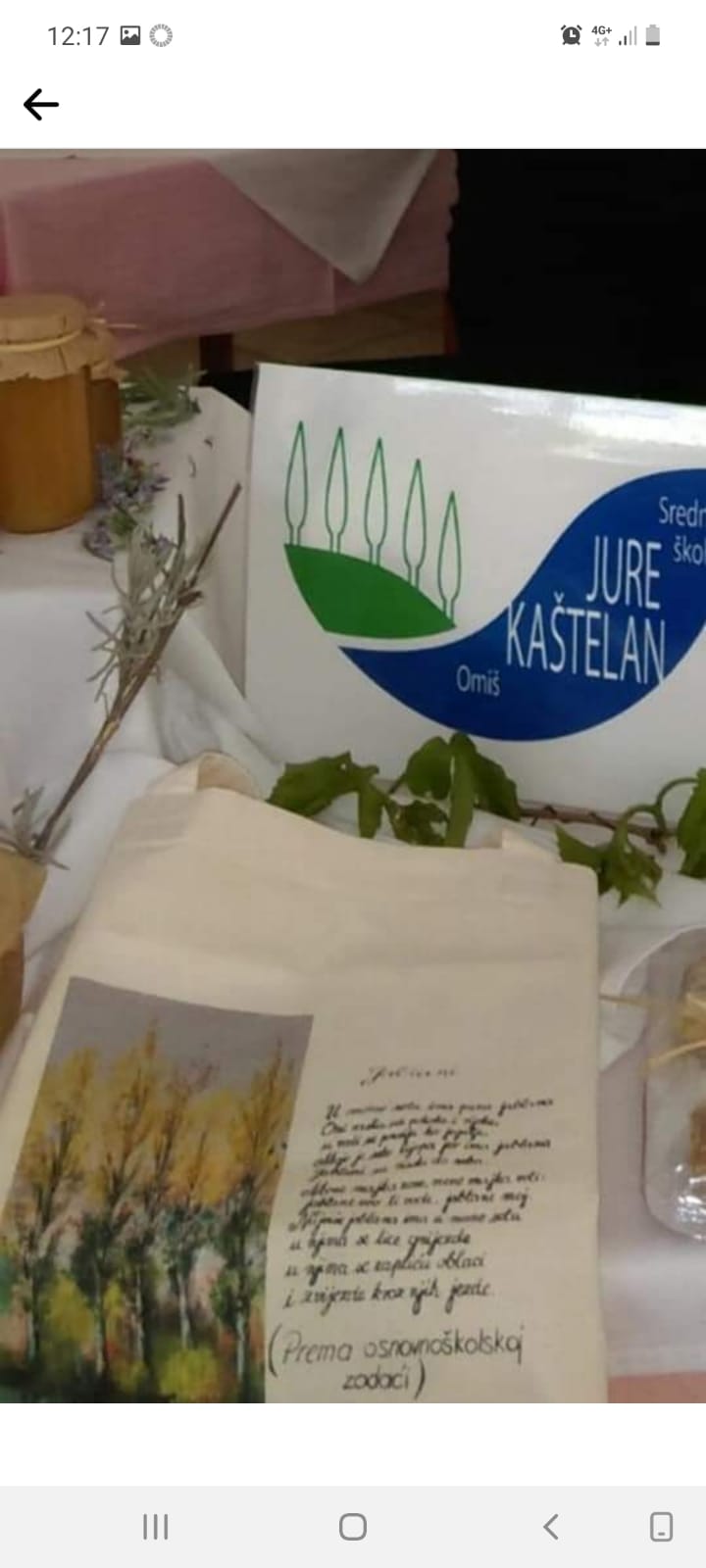 2020./2021. školska godina za sve nas je bila neobična, nepredvidiva, neizvjesna i kaotična.
Morali smo se naviknuti na jedan posve novi oblik nastave, obrazovanje na daljinu, koji je svima nama bio poseban izazov. 
Učenici 1. E razreda, koji pohađaju obrazovni program za zanimanje  kuhar, upustili su se u istraživanje gastronomske ponude svoga kraja – Poljičke kneževine.
U suradnji s roditeljima, bakama, djedovima i ostalim članovima uže obitelji, a uz pomoć i stručno mentorstvo svoje nastavnice Karmele Lelas, ti su isti učenici, vođeni načelom jednostavnosti i rustikalnosti, izdvojili nekolicinu recepata i povezali ih u jednu cjelinu.
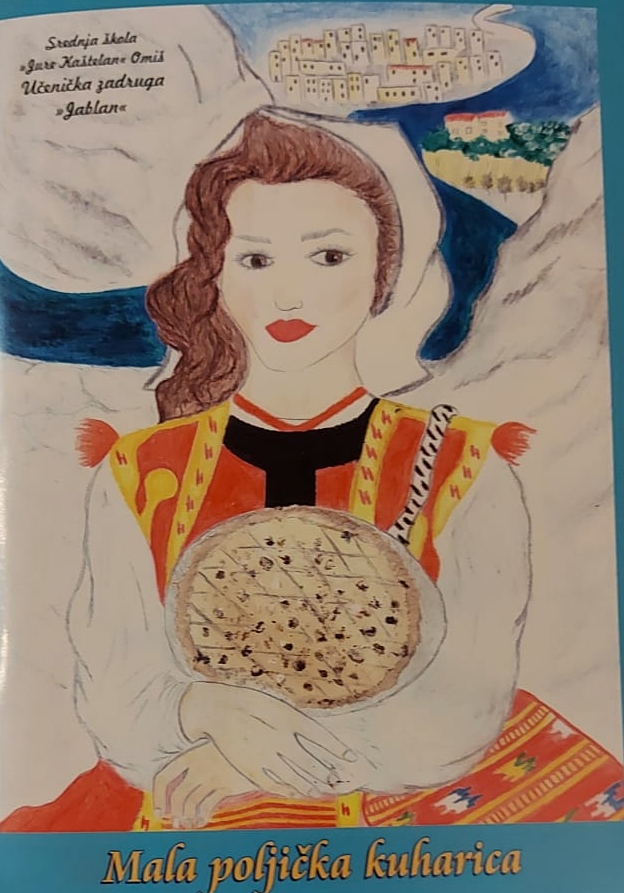 Mala poljička kuharica, oplemenjena likovnim uradcima učenica naše škole, produkt je njihova istraživačkog rada.
Zabilježen je popriličan broj starih recepata, koji su se prenosili usmenom predajom.
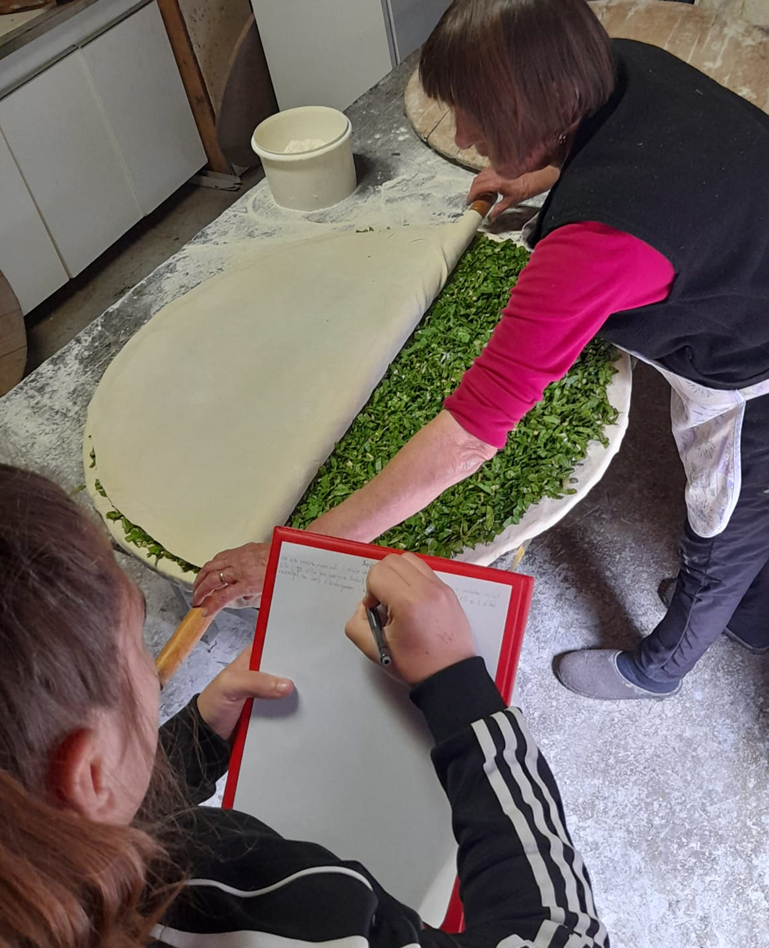 Uz svaki recept stoji mjesto, ime i prezime i godine osobe koja je pripovijedala o receptima.
 Pisano je izvorno ikavicom, govorom toga kraja.
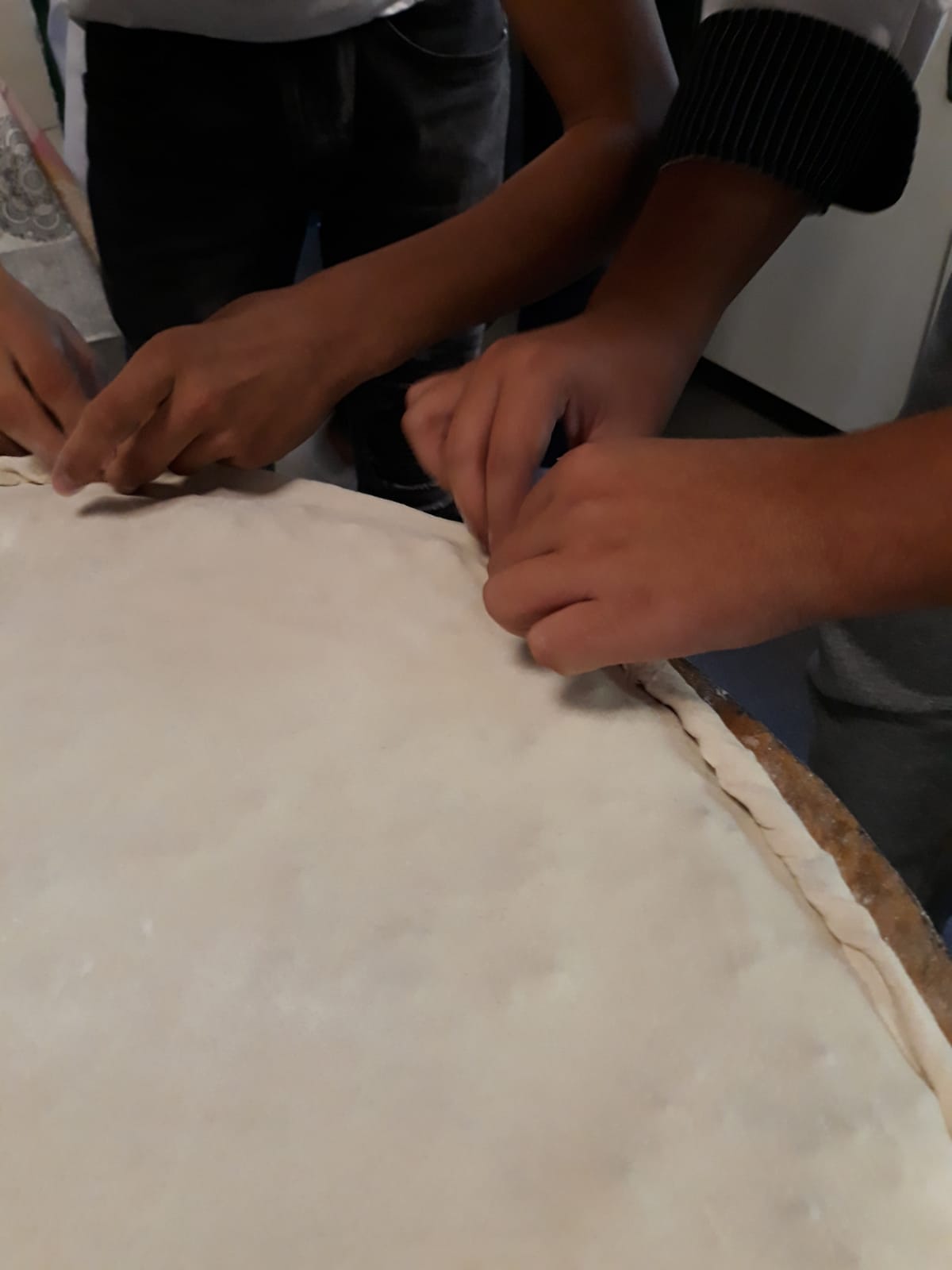 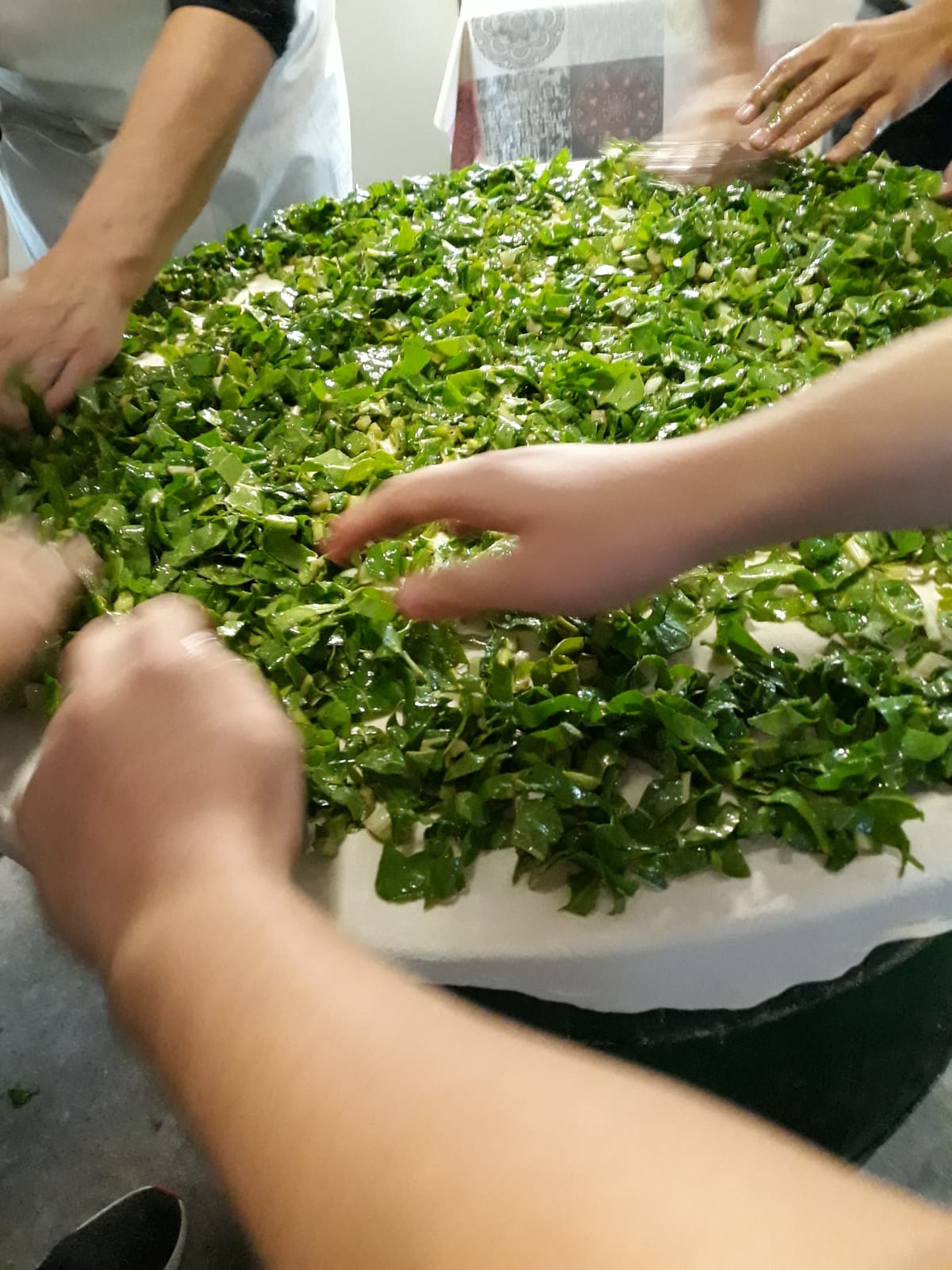 Prvo jelo koje spominjemo je Soparnik, koji je ujedno i zaštićeni hrvatski proizvod.
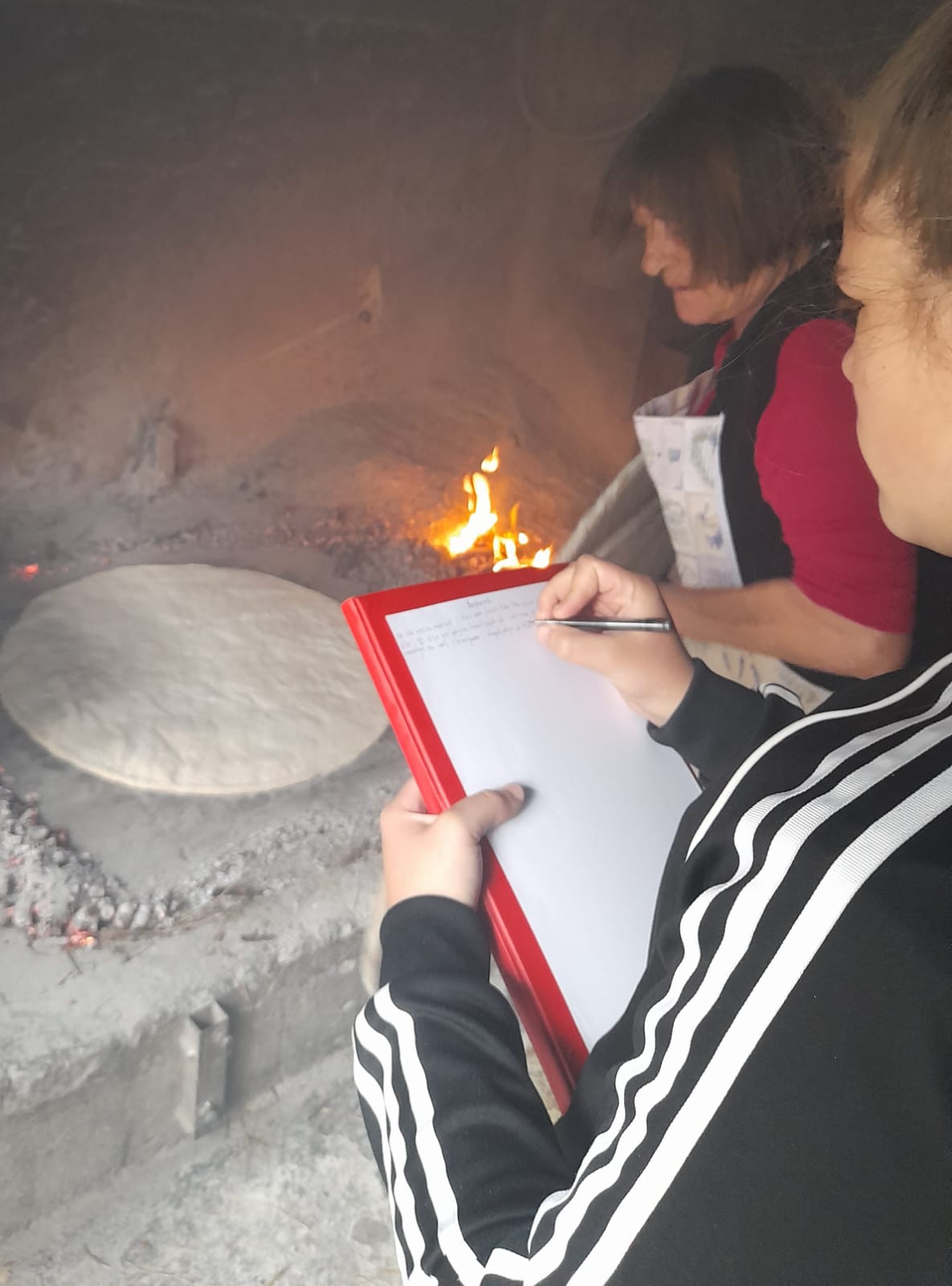 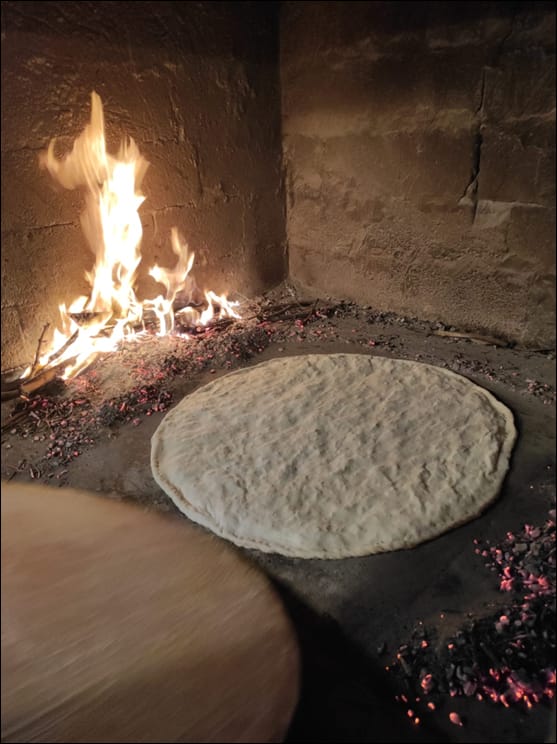 Učenice naše škole svojim su likovnim uradcima obogatile Malu poljički kuharicu. Njihovi likovni radovi inspirirani su motivima karakterističnim za područje nekadašnje Poljičke republike.
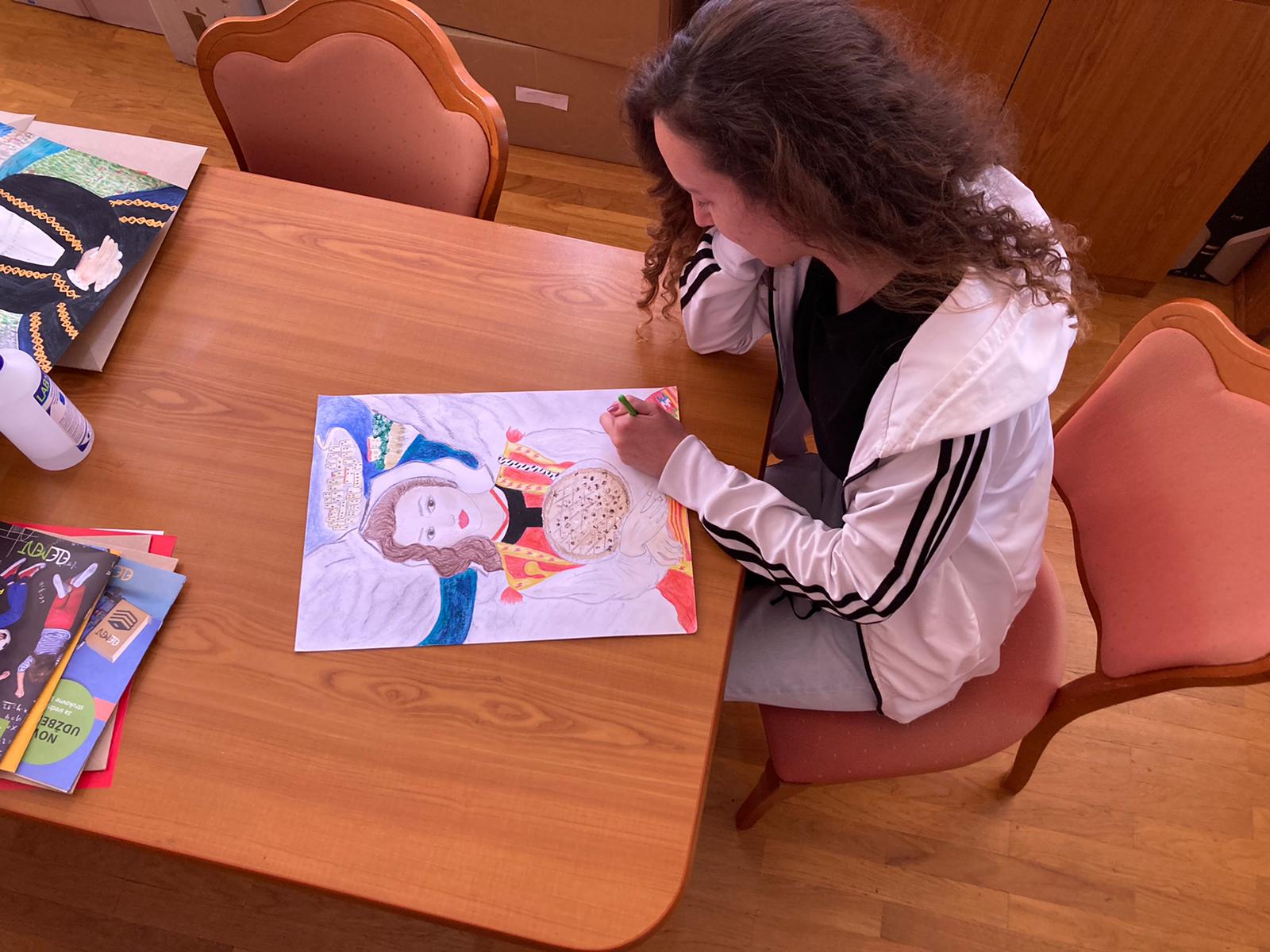 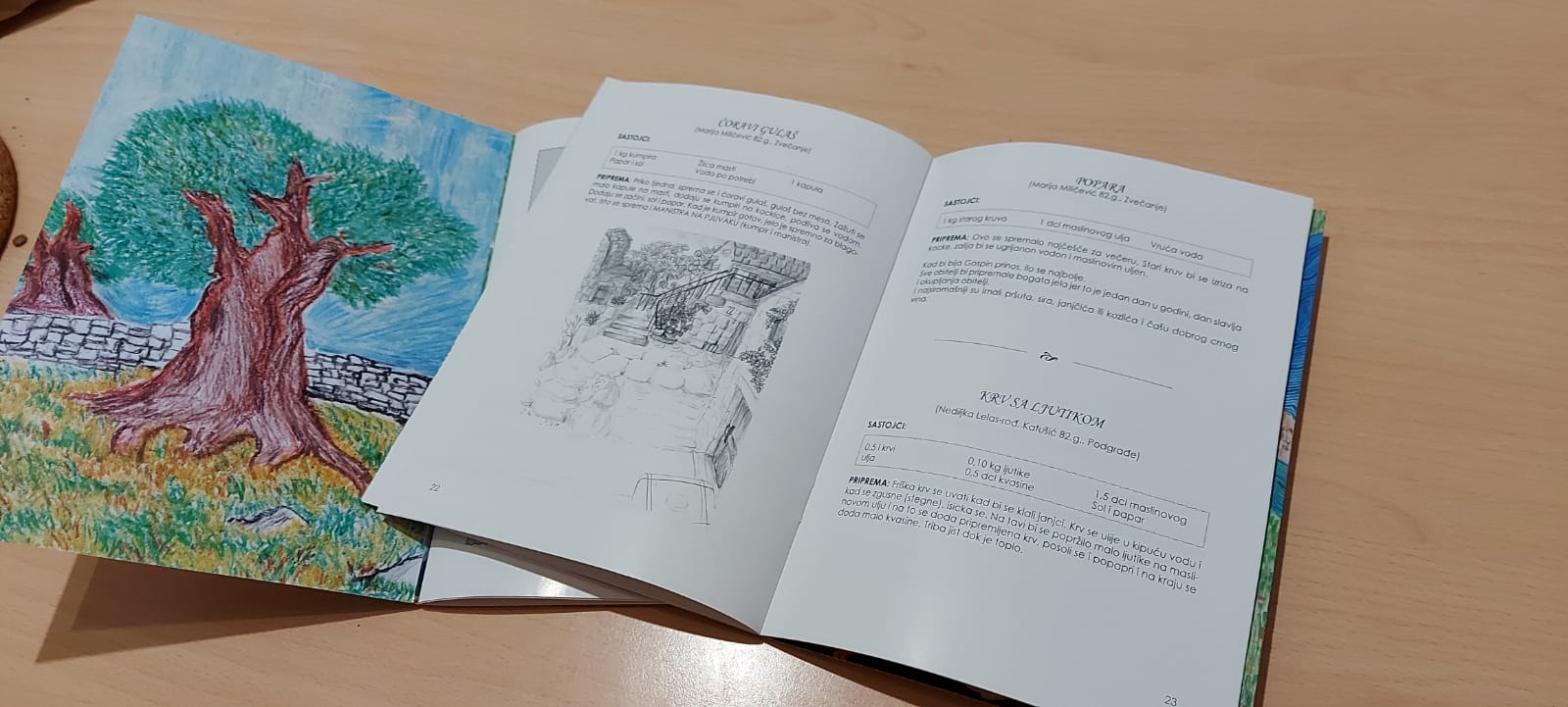 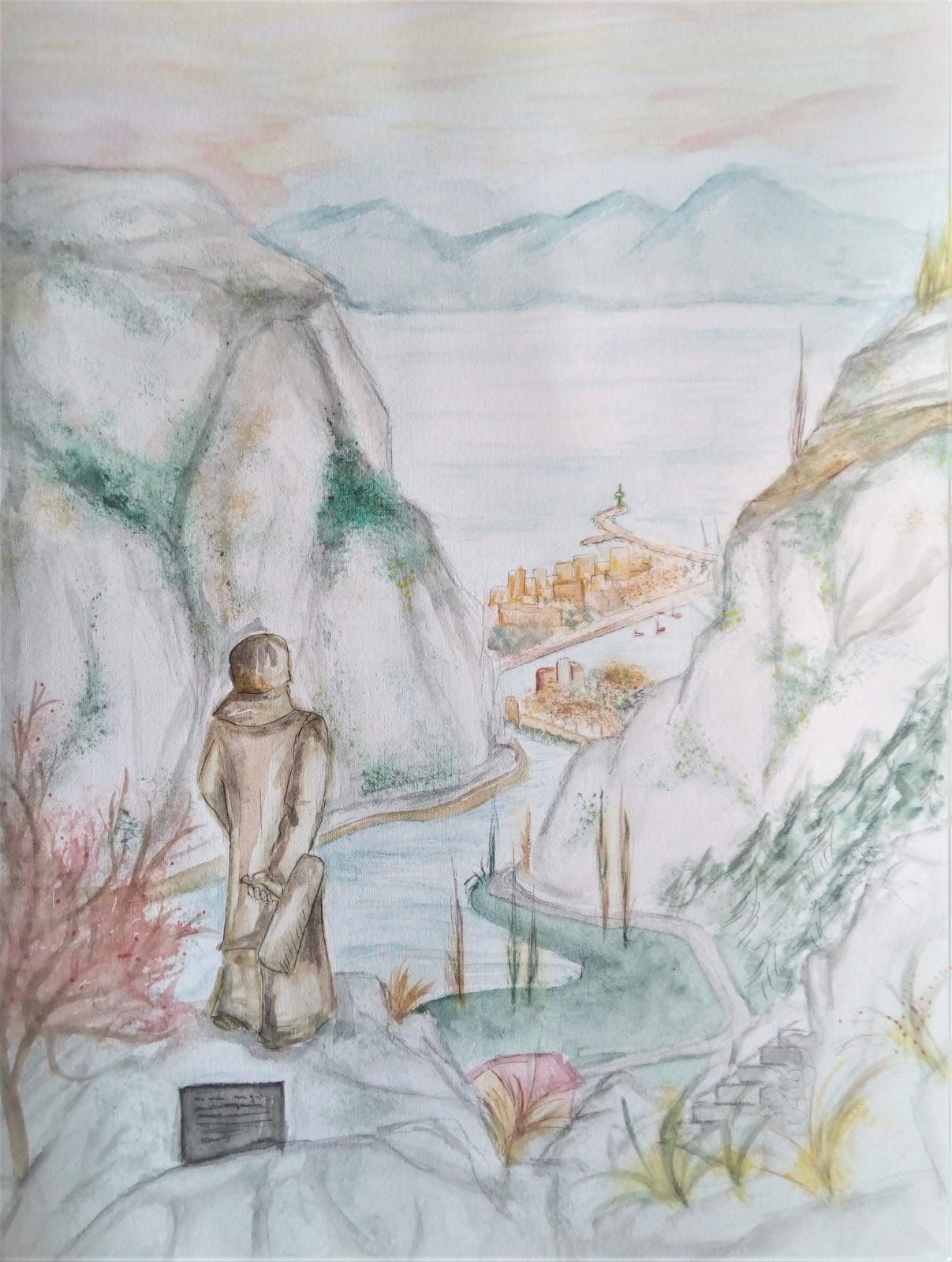 Hvala na pažnji!
Učenici SŠ „Jure Kaštelan”, Omiš
Mentor: Karmela Lelas